Jasper Stokkermans
7 december 2022
Spelregelavond Zaalhockey
RKHV Union
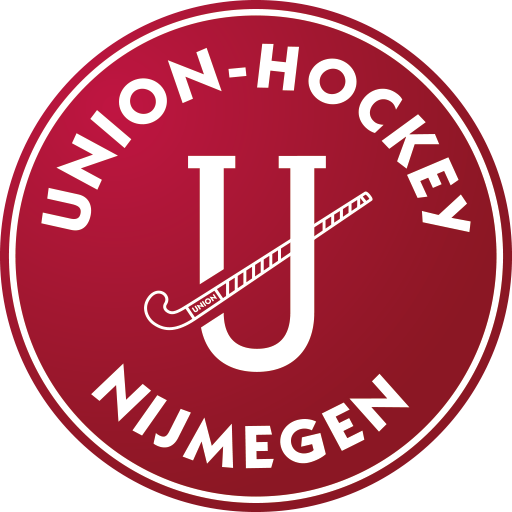 Opbouw
Wat wordt er besproken?
Verschillen veld en zaal
Voorwaarden teamsamenstellingen en algemene zaken
Hoe werkt de balk?
Blok - verdedigen
Liggend spelen - waar moet je op letten?
‘Hoge bal’
Strafopbouw
Vrije bal / uitnemen
Wisselen - wanneer is het nou een corner?
Wisselen van de keeper
Specifieke regels bij de strafcorner
Specifieke regels voor de keeper
Beelden en spelsituaties
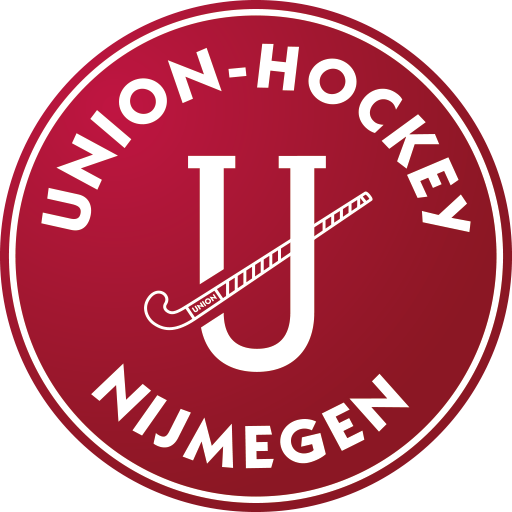 Verschillen veld - zaal
Slaan  pushen
5 meter  3 meter
Liggend spelen - mag niet
Bal van de grond - mag niet, tenzij…
In het blok spelen - mag niet
Grote van het veld
Balken zorgen voor extra opties
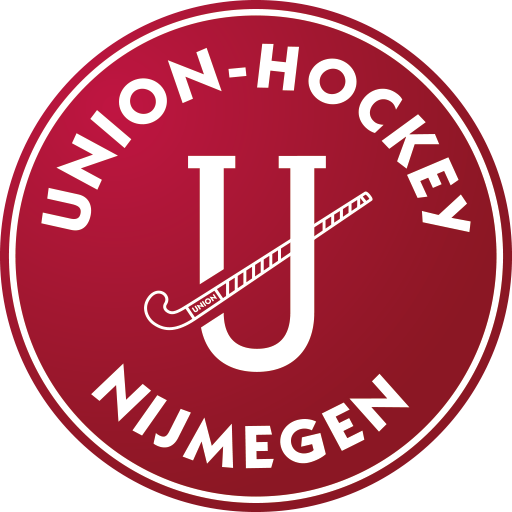 Teamsamenstelling en algemene zaken
Hoe begin je de wedstrijd?
Maximaal 12 spelers per team, waarvan maximaal 6 tegelijk in het veld
Maximaal 4 teambegeleiders
Wedstrijd duurt 2x 20 minuten met maximaal 3 (!!) minuten rust
Na de rust wisselen de teams van speelhelft, de banken blijven zitten
Scheidsrechters wisselen dus niet van kant
Tijd wordt niet stil gezet, behalve in de topklasse
Beide teams hebben één aanvoerder
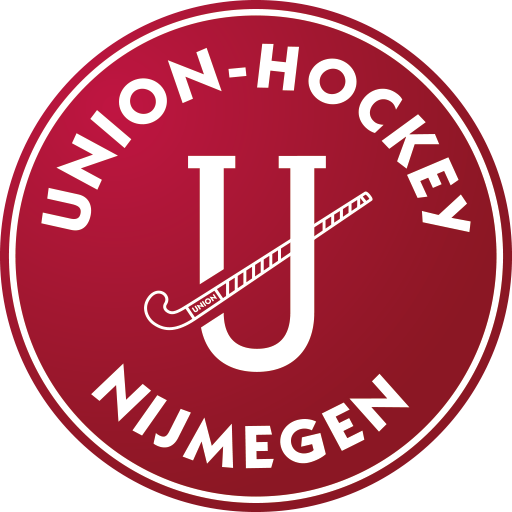 De balk en de 3 meter regel
Een vrije bal op de helft van de tegenstander mag niet direct de cirkel in
De bal moet eerst 3 meter hebben afgelegd (of zijn geraakt door een tegenstander)
Als de bal via de balk de cirkel in gaat, moet de bal voordat deze de balk raakt 3 meter hebben afgelegd
Uitzondering: 1,5 m tegen de balk en terug naar de speler (totaal 3m) en daarna de cirkel in, is dus ook 3 meter
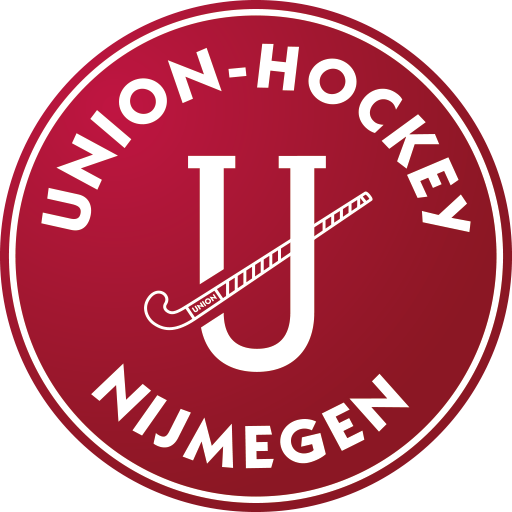 De balk als verdediger
Pass bij de balk / looplijn dicht zetten 
Een verdediger die duidelijk met zijn stick en/of lichaam een pass of looplijn bij de balk dichtzet moet worden beschermd wanneer een aanvaller de bal hier doorheen wil drukken of spelen. De aanvaller zal een andere weg moeten kiezen, want de weg langs de balk is door de verdediger reglementair afgesloten. Een proactieve begeleidende rol van scheidsrechters kan hier helpen om het spel levend te houden. Ontstaat er een situatie waarbij spelers de bal samen tussen hun beide sticks blijven klemmen geven we een bully als dit te lang duurt. 
Opsluiten in de hoek 
Een speler in balbezit mag niet opgesloten worden in de hoek van het veld of aan de balk door tegenstanders met hun stick plat op de grond. Tegenstanders moeten een opening laten waar de bal door kan worden gespeeld. Aanvallers die verdedigers opsluiten krijgen hiervoor een vrije push tegen. Verdedigers die aanvallers opsluiten in de cirkel riskeren een strafcorner wanneer ze geen opening laten. Scheidsrechter: Manage deze situaties door de spelers verbaal te helpen / benadrukken dat ze voldoende ruimte moeten laten. Door een proactieve houding van de scheidsrechter kunnen veel bully’s worden voorkomen. Schijnruimte creëren doordat tegenstanders de opening telkens open & dicht doen (spoorboom effect) is niet toegestaan.
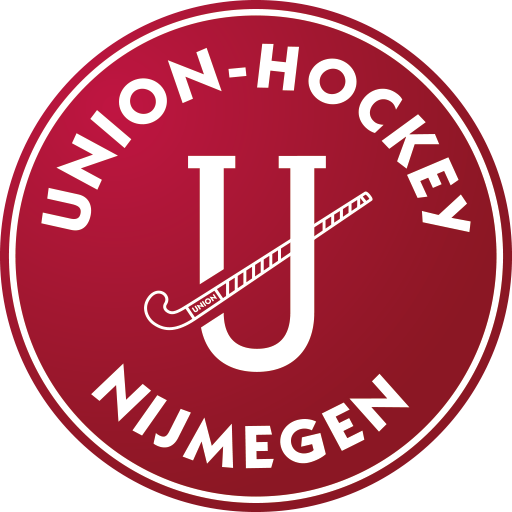 De balk als verdediger
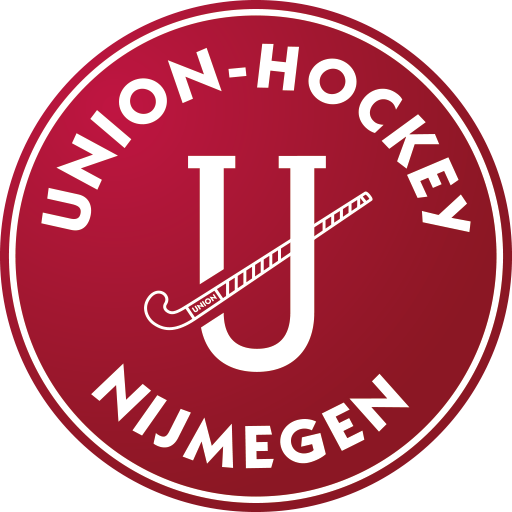 Wat is een verdedigend blok?
De bal wordt zeer hard, opzettelijk en van dichtbij gespeeld​
Verdedigende stick ligt volledig en stil op de grond
Verdediger staat direct achter zijn stick: houdt zijn stick voor het lichaam (zijn/haar voeten) ​
Gaat de stick naar de bal toe (en ligt deze dus niet stil) of ligt de stick niet op de grond? Dan is er geen sprake van ‘in het blok spelen’
Wordt de bal er toch in gespeeld? Altijd een kaart
In het blok spelen op de eigen helft? Dit is nooit een strafcorner, wel een persoonlijke straf (kaart)
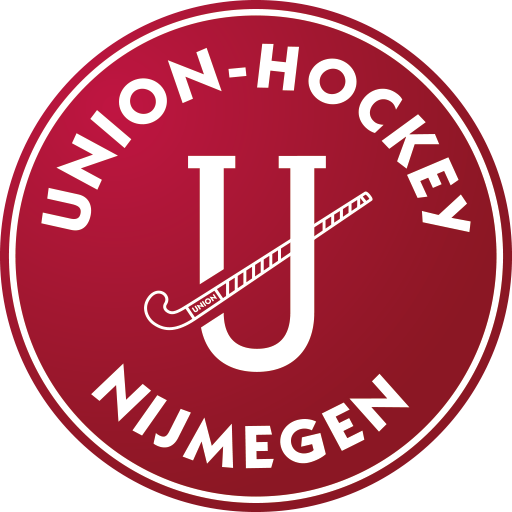 Wat is een verdedigend blok?
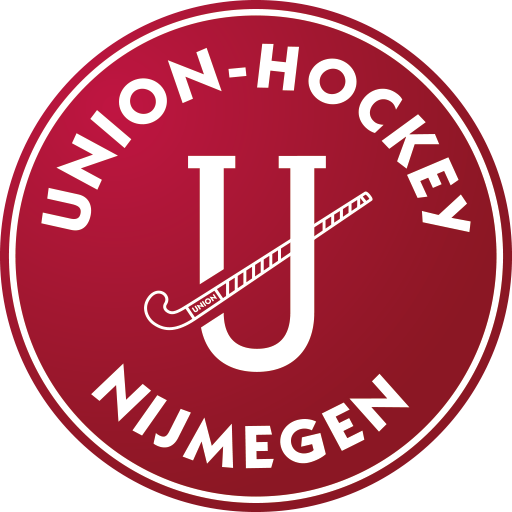 Liggend in de zaal, hoe zit dat nou?
Liggend spelen oftewel 3 of meer steunpunten hebben is niet toegestaan in de zaal. Voorbeelden van een extra steunpunt zijn: een knie op de grond, hand op de grond (niet zijnde de stickhand).
Opzettelijk op de eigen helft? Corner!
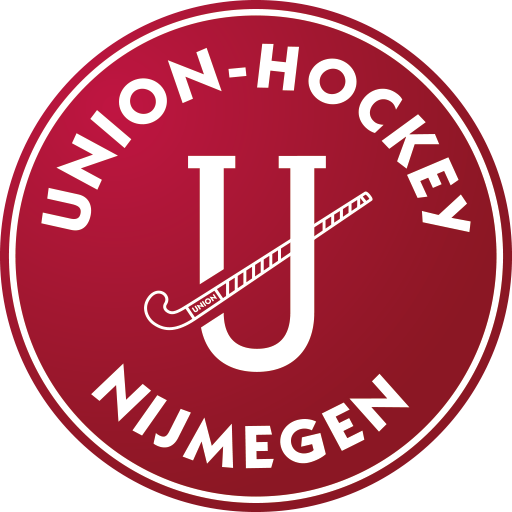 Hoge bal - mag niet, tenzij…
Een aanname mag in de regel niet omhoog
10 cm wordt gedoogd, tenzij de tegenstander hier hinder van ondervindt - nuance; wat doe je als niemand hinder heeft? De basis voor een overtreding is dat de tegenstander hinder heeft
Een schot op doel mag, mits niet gevaarlijk, wel omhoog
Komt een bal, ongevaarlijk, hoog terug van de keeper: laten uit stuiteren, niet uit de lucht pakken
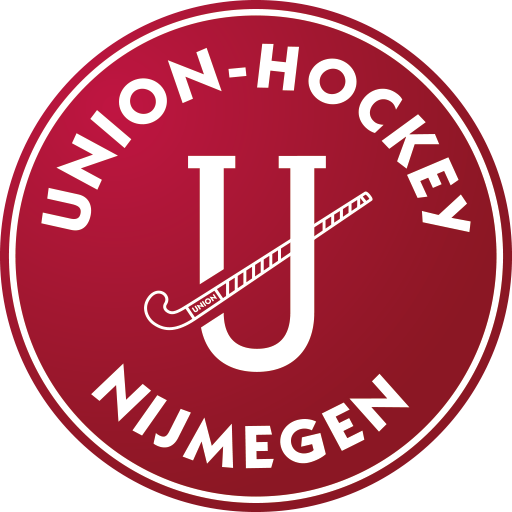 Hoge bal - mag niet, tenzij…
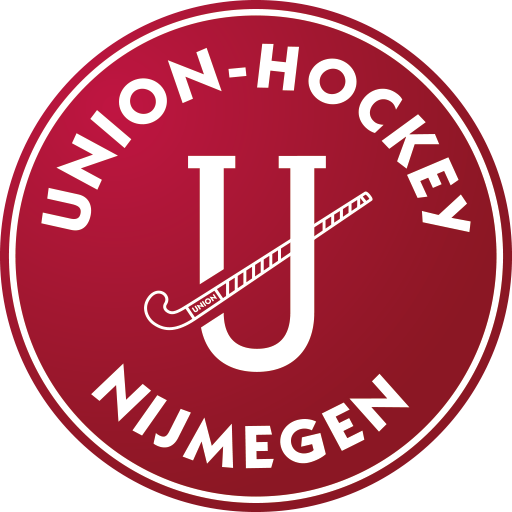 Strafopbouw van scheidsrechters
Wijziging dit seizoen: gele kaart is 2 of 4(!!) minuten ipv 5 minuten

Groene kaart: 1 minuut tijdstraf
Gele kaart: 2 (niet-fysieke overtreding) of 4 (fysieke overtreding) minuten 
Rode kaart: rest van de wedstrijd
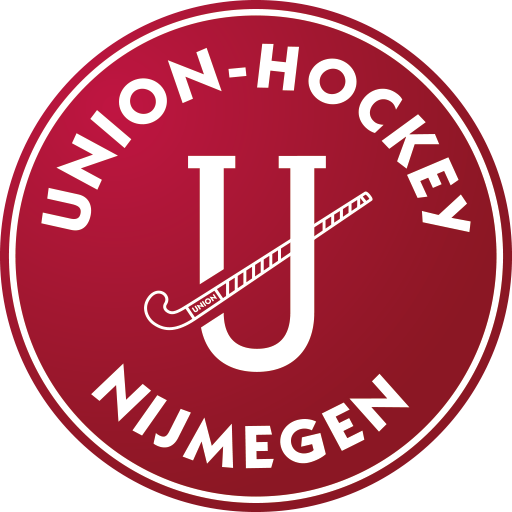 Strafopbouw van scheidsrechters
Als de tijdstraf voorbij is, pas je het ‘tijd is tijd’ principe toe. Bij een strafcorner situatie mag de speler terug het veld in komen (en aansluiten bij de strafcorner) zolang de overige spelers duidelijk nog niet klaar staan om de strafcorner te nemen. Let wel, in dit geval mag alleen de speler terugkomen die de kaart heeft gekregen en geen andere speler, aangezien er bij de strafcorner niet gewisseld mag worden.
Staan de spelers al wel klaar dan mag de speler alleen terug het veld in komen om op de andere speelhelft binnen 9,10 meter vanaf de achterlijn plaats te nemen. In beide gevallen kan de ondersteunende scheidsrechter hierbij helpen.
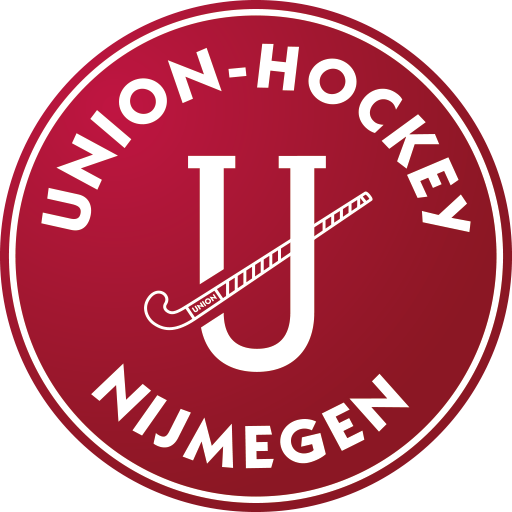 Vrije bal en uitnemen
Overtreding van de tegenstander - bal op plek van overtreding
Bal over de balk (“uit”) - maximaal 1 meter van de balk
Bal over de achterlijn - mag overal in de cirkel genomen worden, of in de loodlijn vanaf de achterlijn tot hoogte van kopcirkel
Self pass mag - tenzij de speler die de bal neemt een cornermasker op heeft
Intentie om de bal stil te leggen voor het nemen van een self pass
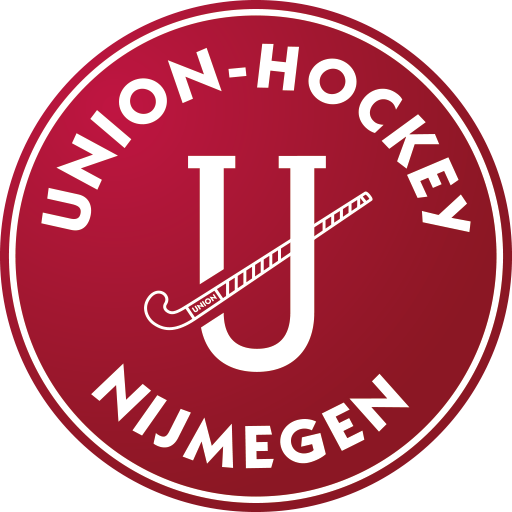 Vrije bal en uitnemen
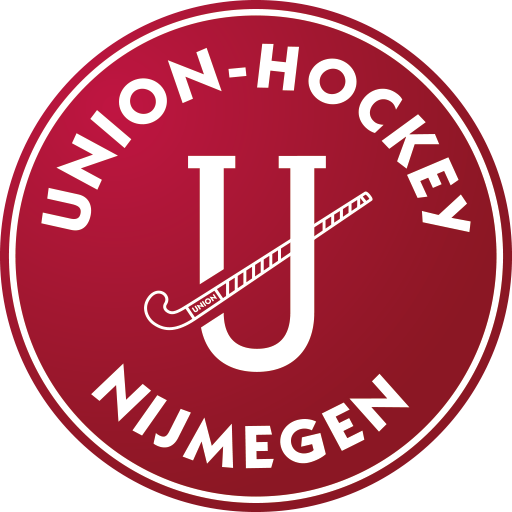 Wissel! Hoe moet dat en waar let je op?
Binnen 3 meter aan beide kanten van de middellijn
Heeft de verkeerde wissel invloed op het spel? 
Nee? Waarschuwing of groene kaart voor de aanvoerder (als het vaak gebeurt)
Ja? Direct gele kaart voor de aanvoerder en strafcorner tegen
Als het spel dood is, heeft (verkeerd) wisselen over het algemeen geen invloed
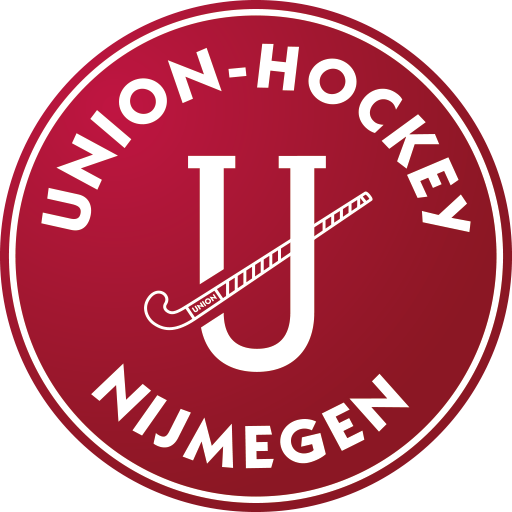 Keeper erin, keeper eruit?!
Een team mag maximaal 2x per wedstrijd zijn volledig uitgeruste doelverdediger (‘keeper’) van het speelveld wisselen voor een zaalspeler. Het uit het speelveld gaan van de keeper telt als wisselmoment. Het is dus ook een wisselmoment wanneer er een aangeklede keeper het speelveld in komt om de strafbal te verdedigen en na de strafbal het speelveld weer verlaat, ondanks het feit dat de tijd hier stil staat. Een keeper wisselen voor een andere keeper telt niet als wisselmoment. 
Kortom; een aangeklede keeper mag 3x het veld verlaten en gewisseld worden voor een veldspeler
Heeft een team zijn aantal wisselmomenten al gebruikt en raakt een in het speelveld staande keeper geblesseerd of wordt deze uit de wedstrijd gestuurd dan is de oplossing deze te vervangen door een andere keeper. Zit deze niet op de bank dan wordt eerst een zaalspeler ingebracht, terwijl buiten het speelveld een vervangende keeper wordt ‘aangekleed’. Zodra deze klaar is, wordt de zaalspeler van het speelveld gehaald en komt de keeper permanent in de wedstrijd. Let op dat het team met een speler minder speelt als het gaat om een persoonlijke straf.
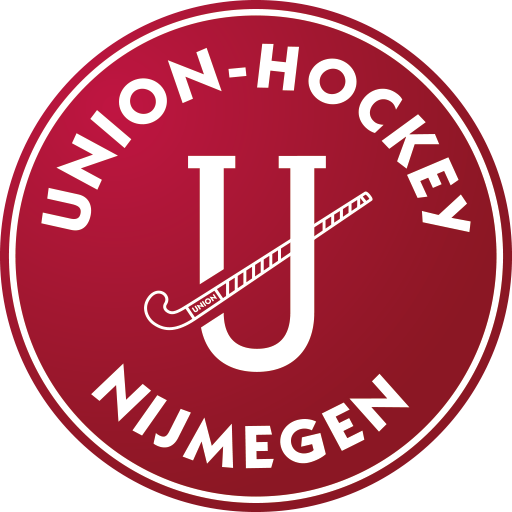 Verder over die keeper…
Bal richting de doelverdediger: 
Bal gaat laag naar de doelverdediger, bal gaat laag weg van de doelverdediger→ doorspelen
Bal gaat laag naar de doelverdediger, bal gaat hoog weg van de doelverdediger → doorspelen als het niet van invloed is op het spel en/of de tegenstander daar geen hinder van ondervindt, anders een strafcorner
Bal gaat hoog naar de doelverdediger, bal gaat hoog weg van de doelverdediger → beoordelen op gevaar, is er geen gevaar dan spelen we door, is er wel gevaar dan geef je een strafcorner
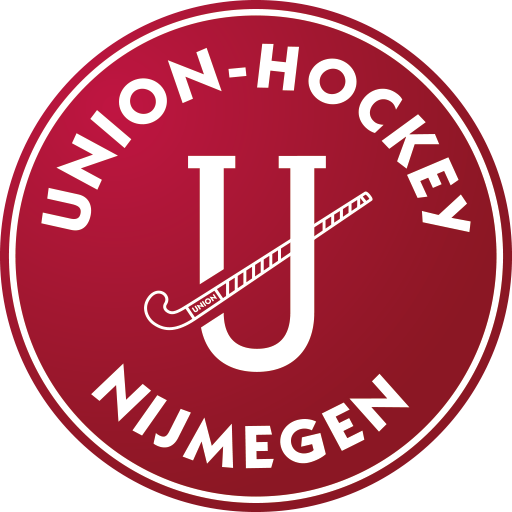 Verder over die keeper…
Keeper mag liggend spelen in de eigen cirkel
Buiten de cirkel mag de keeper alleen rechtop de bal met de stick spelen
Wel met de voeten, of wel liggend met de stick buiten de cirkel is een strafcorner en persoonlijke straf (kaart)
De keeper mag niet over de middellijn 

Heb je geen aangeklede keeper (en geen wisselmomenten meer) en krijg je een strafbal tegen? Dan mag de speler op de lijn enkel met de stick en een glad masker verdedigen - dus niet met een keepershelm of handschoenen
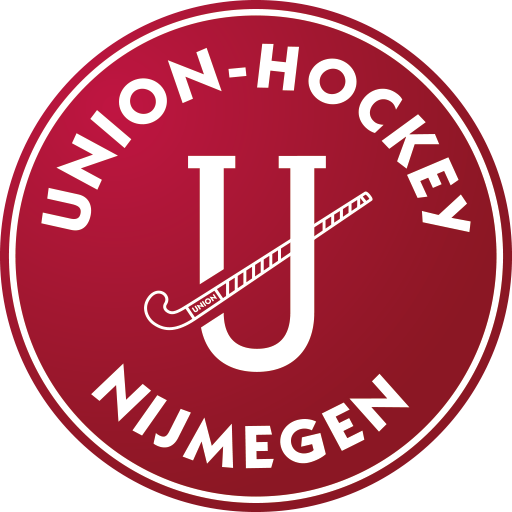 Corners, corners, corners
Strafcorner mag, net als op het veld, worden aangegeven van beide kanten
Verdedigers staan aan de andere kant van het doel (en mogen de paal niet vasthouden), keeper staat in het doel
Is er geen aangeklede keeper? Dan ook niemand in het doel
Bal moet eerst buiten de cirkel zijn om te mogen scoren. Wordt de bal binnen de cirkel gestopt, is dat geen overtreding, maar kun je dus ook (nog) niet scoren
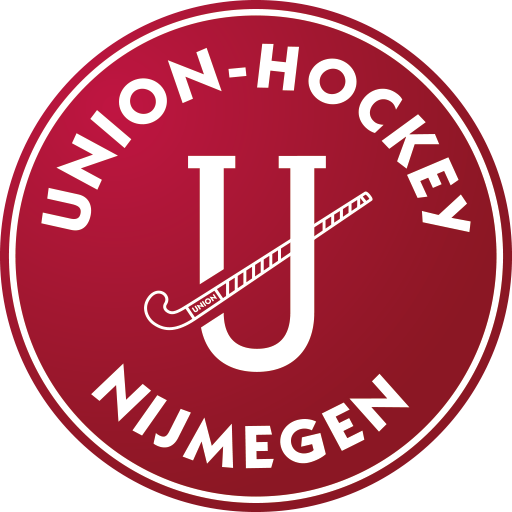 Corners, corners, corners
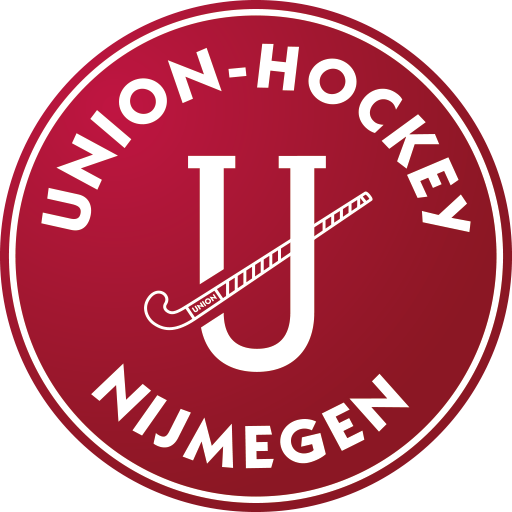 Corners, corners, corners
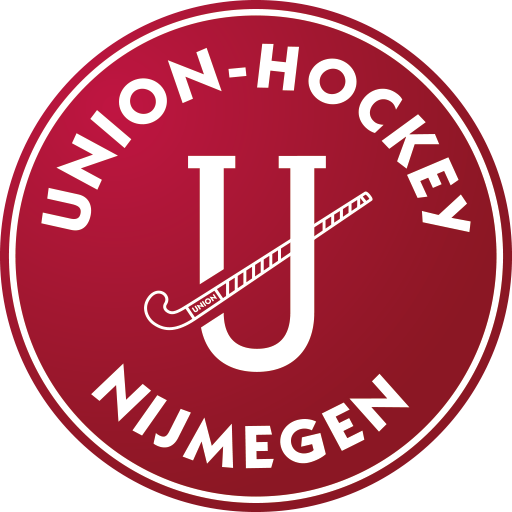 Corners, corners, corners
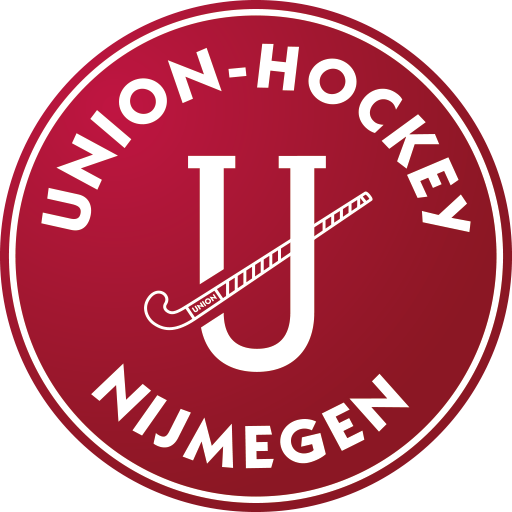 Corners, corners, corners
Als bij een strafcorner de bal het doel mist en boven de knie op het lichaam van een verdediger komt, het spel hervat wordt met een vrije push voor de verdediging i.v.m. gevaarlijk spel. Komt de bal onder de knie dan volgt een nieuwe strafcorner. Wanneer een speler er bewust voor kiest om op de doellijn (lijnstopper) te verdedigen, dan is er geen sprake van een gevaarlijke actie van de aanvaller als de bal op het lichaam van de lijnstopper komt. In dit geval is een strafbal de juiste spelstraf.
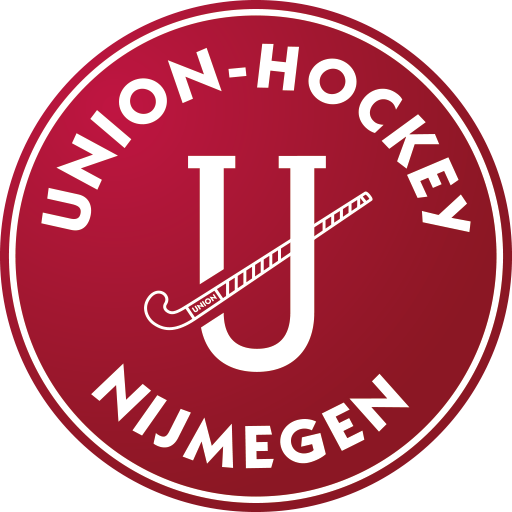 Corners, corners, corners
Een strafcorner is voorbij wanneer: 
een doelpunt is gemaakt; 
een vrije push wordt toegekend aan de verdediging;
de bal meer dan 3 meter buiten de cirkel komt;
de bal over de achterlijn is gespeeld en geen strafcorner wordt toegekend;
de bal over de zijbalk gaat en geen strafcorner wordt toegekend; 
een verdediger een overtreding begaat en geen strafcorner wordt toegekend;
een strafbal wordt toegekend; 
een bully wordt toegekend.
Een bal voor de 2e keer buiten de cirkel betekent niet dat de corner voorbij is
Er mag pas gewisseld worden als de corner voorbij is.
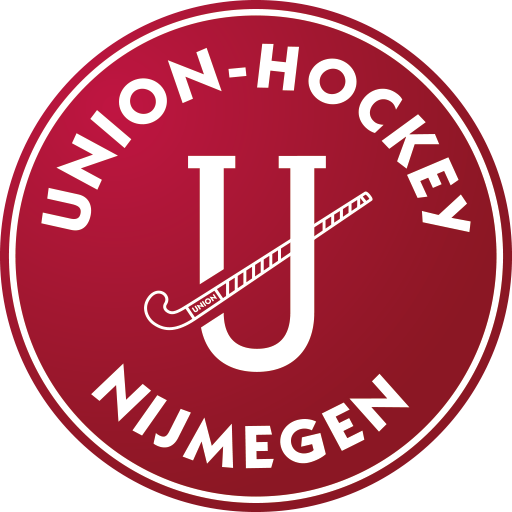 Corners, corners, corners
Indien er een strafcorner uit een strafcorner komt, blijft de situatie zoals deze is
Dit betekent dat een weggestuurde speler niet terug mag komen. Dit mag pas als de hele corner situatie voorbij
De aanvallende partij mag wel kiezen om aan de andere kant aan te geven

Als iemand wordt weggestuurd, neemt deze plaats aan de andere kant van het veld op kopcirkel (dus niet over de middellijn)
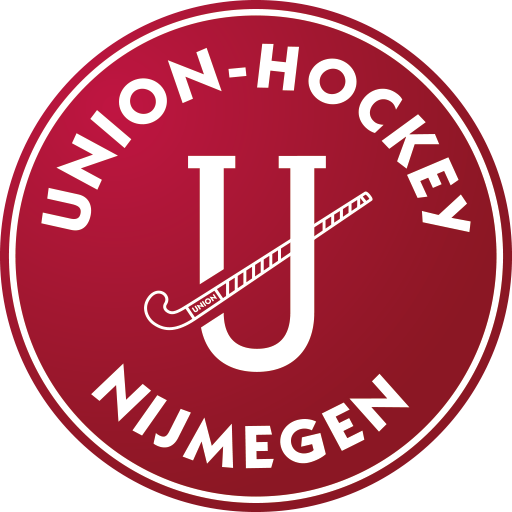 Spelsituaties
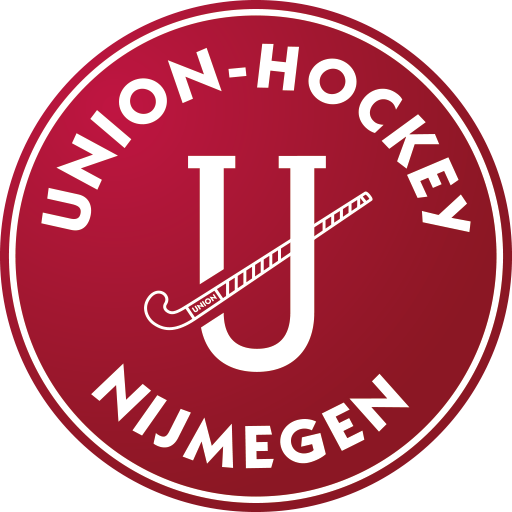 Spelsituaties
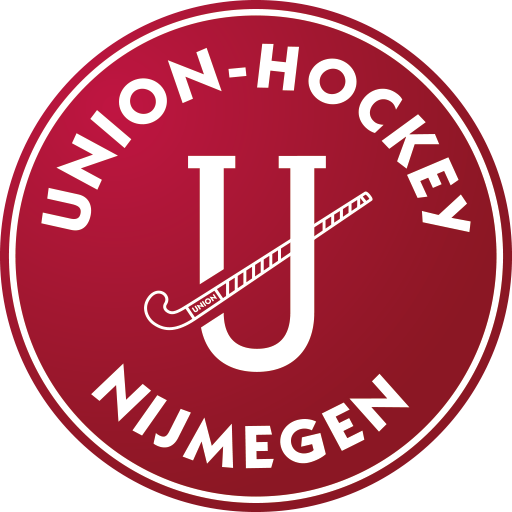 Spelsituaties
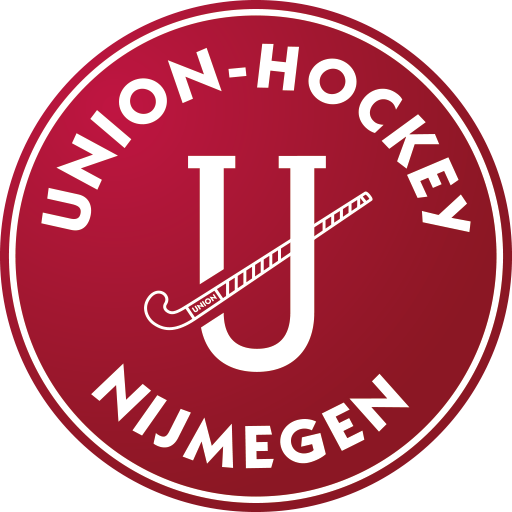 Spelsituaties